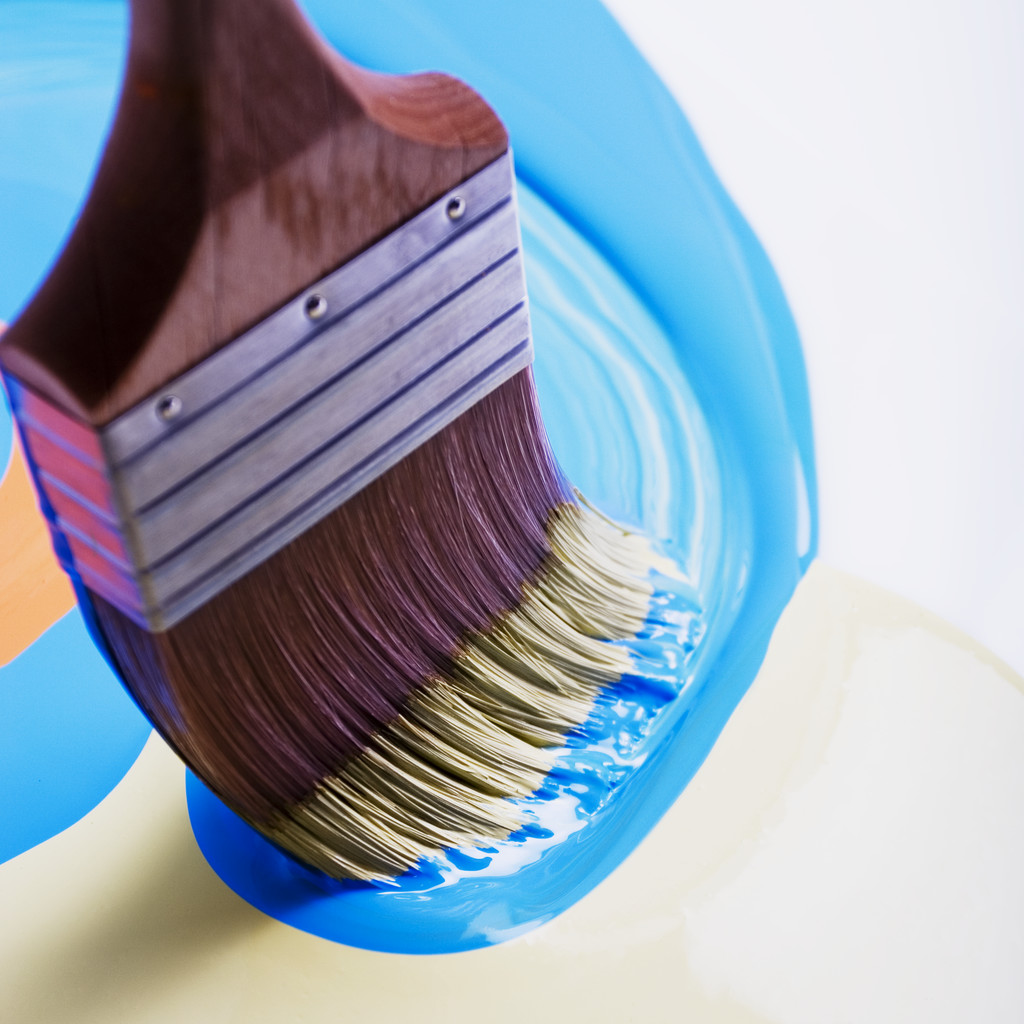 ELEVERNAS DELAKTIGHET
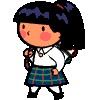 Akuta åtgärder som görs genast!
Flera klädhängare i nedre aulan
flera sopborstar
kortare bord i matsalen
toalettborstar och tvål till toaletterna
omklädningsrummen skall vara rena
väskorna utanför matsalen skall inte vara i vägen
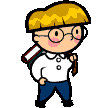 det skall finnas klockor i alla rum
krokarna i korridoren skall tas bort
större skräpkorgar i korridorerna
lärarna borde städa sina klassrum. Gamla affischer bort från klaserna och anslagstavlorna skall inte vara tomma
Storstädning?
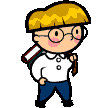 Undervisningen – åsikter och förslag
Mer interaktivt
Diskussioner/samtal/debatt
Grupp- och pararbeten
Presentationer
Mer praktiskt
Teater/drama
Temadagar
Större valfrihet
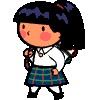 Mer multimedia, teknologi
Även få undervisning i grunderna, t.ex. Word och Skydrive
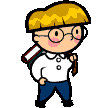 Bättre hantering av klassrumssituationen
Ordning
Arbetsro
Mer stöd, upprepande
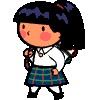 INTERAKTIVT
MULTIMEDIA
ARBETSRO